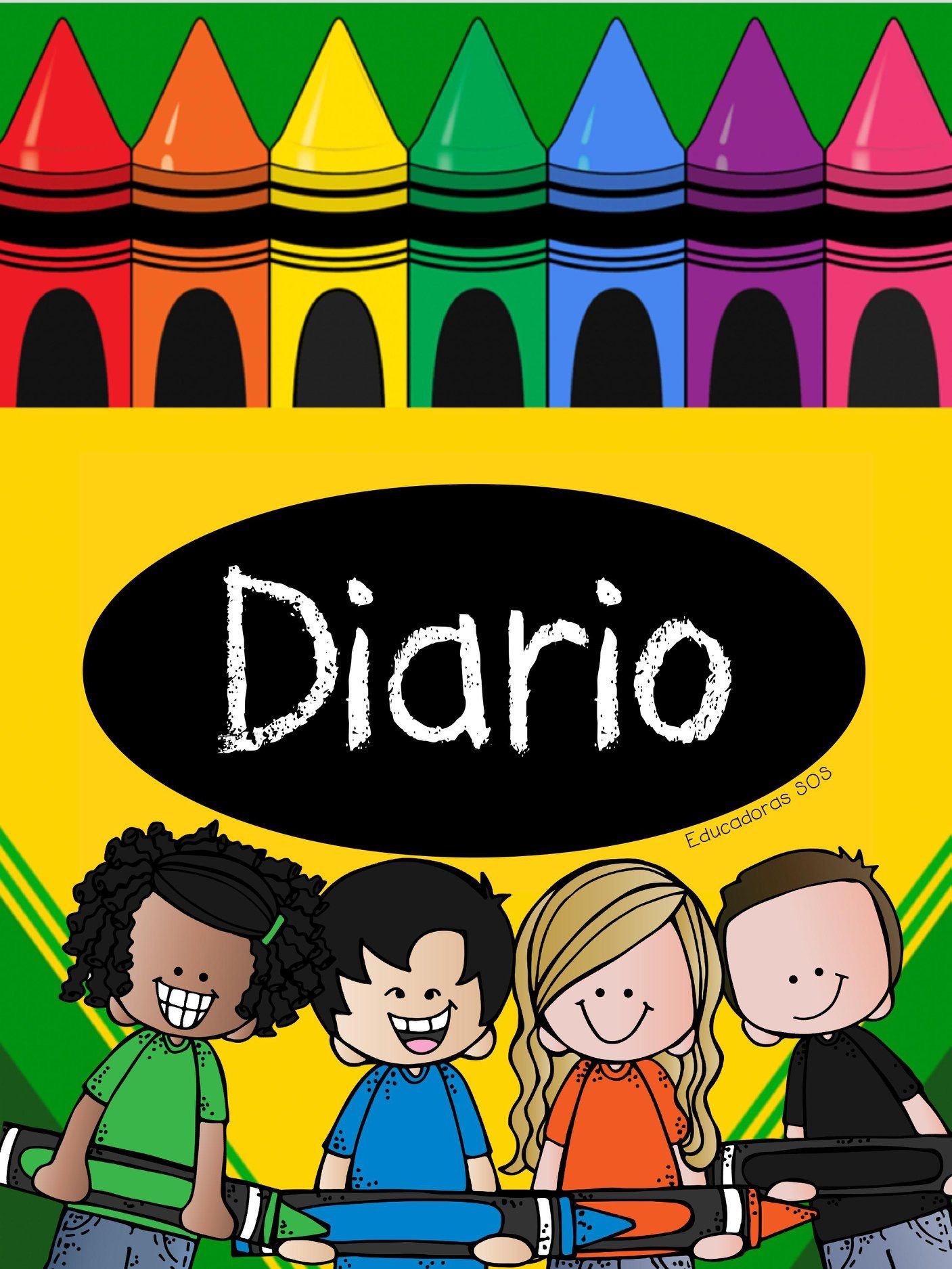 Diario de la alumna
Jardín de Niños “Victoria Garza Villarreal”Educadora: Gabriela Morin de la Rosa.  Practicante: Montserrat Vazquez Espinoza.
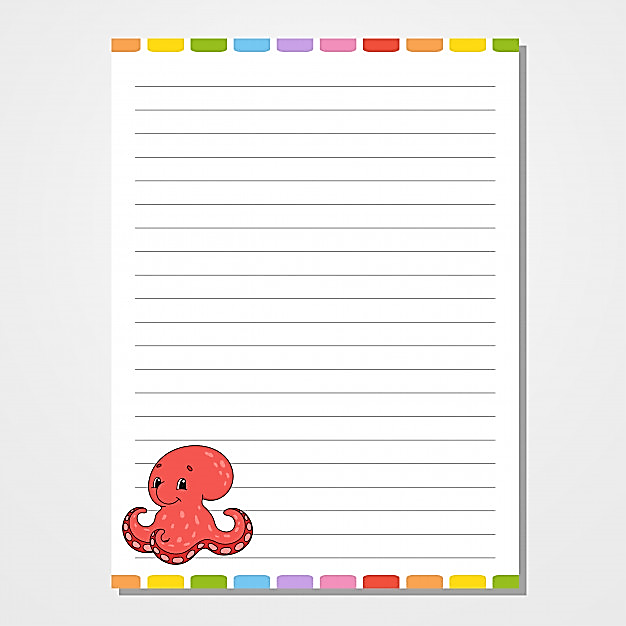 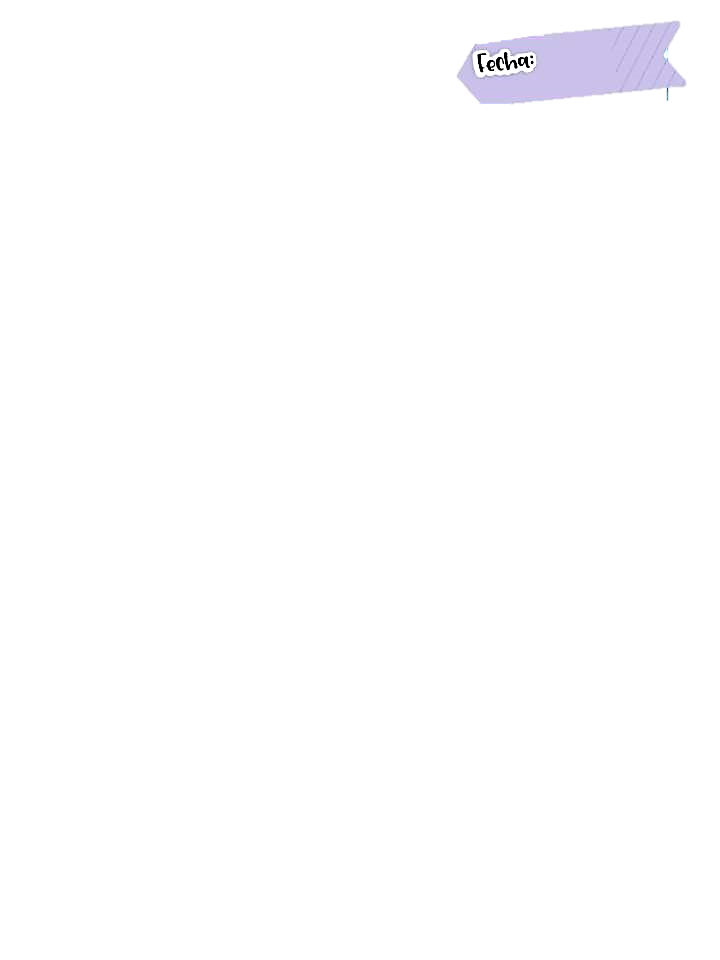 16/04/2021
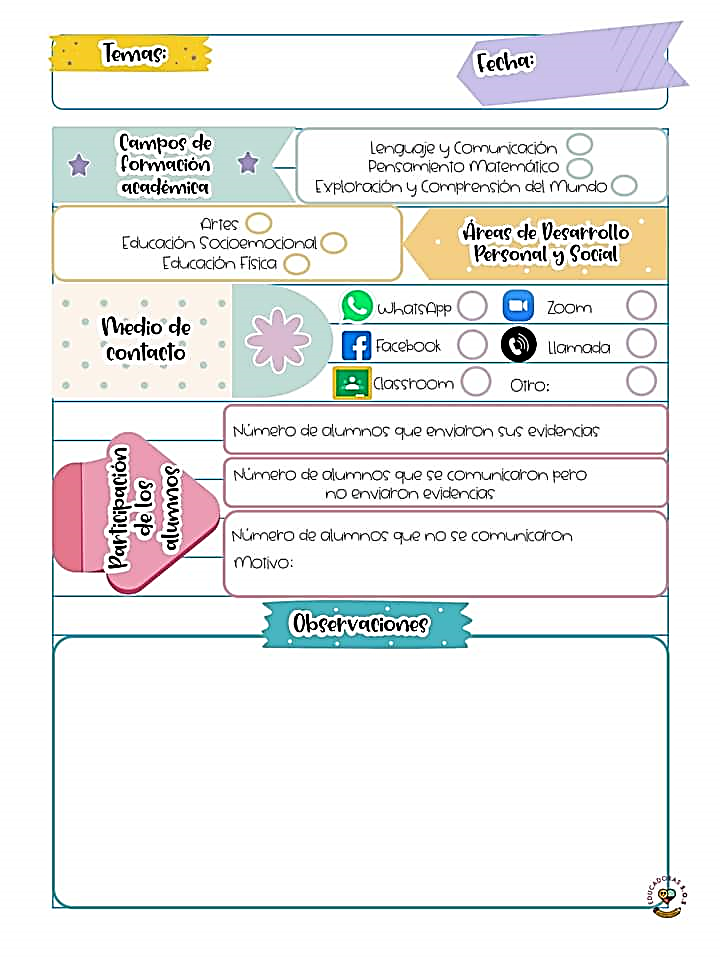 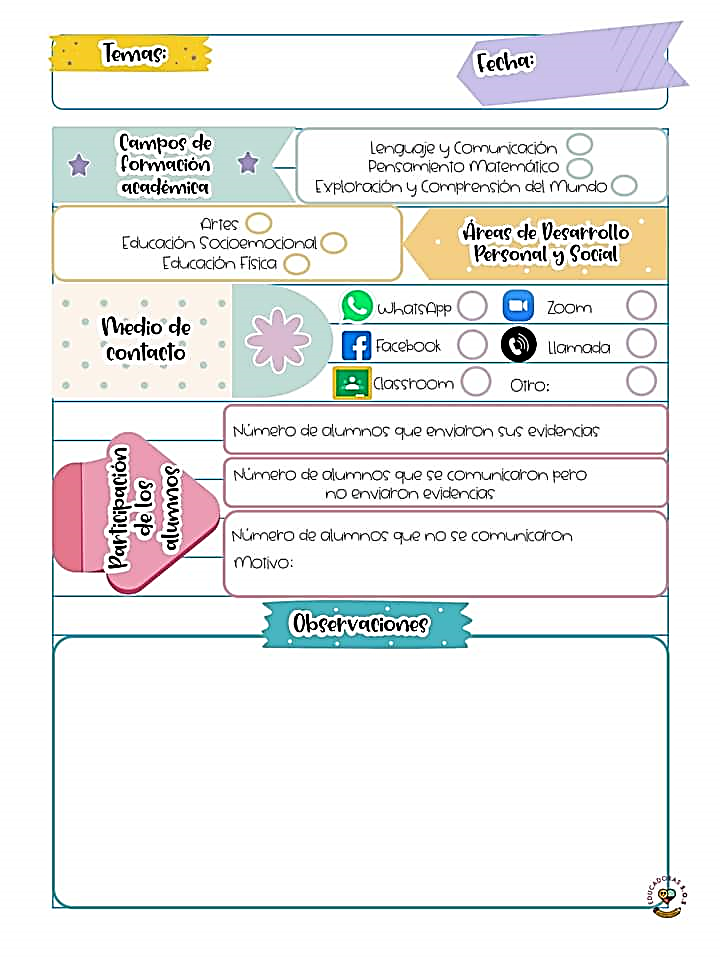 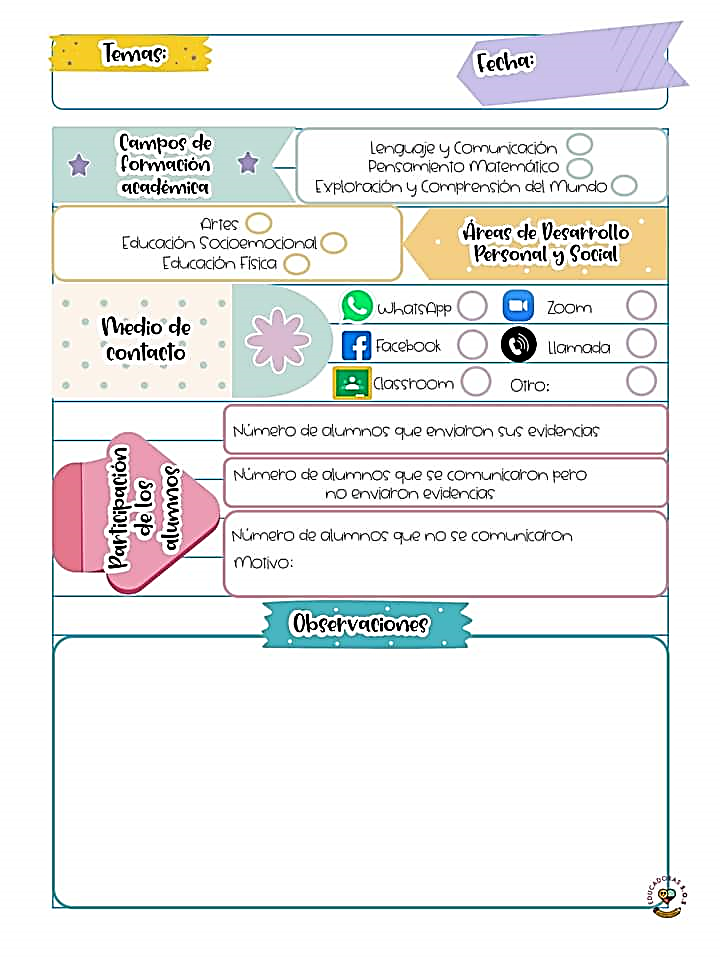 7 alumnos subieron su evidencia.
Los padres de familia tienen la oportunidad de mandar todas las evidencias de las semanas el día viernes.
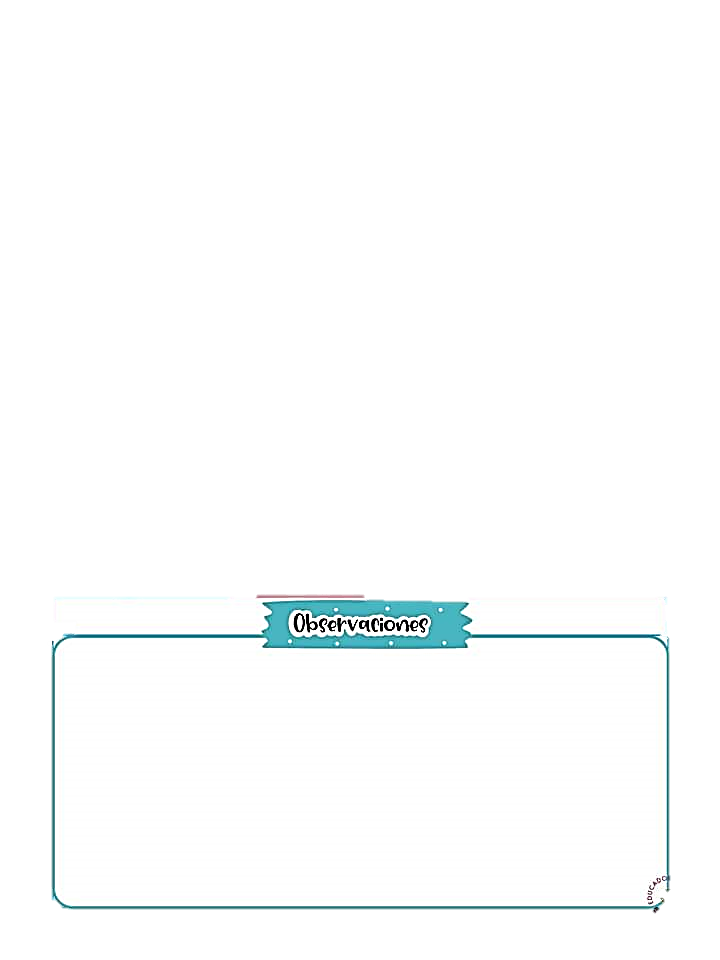 El día de hoy en el programa de aprende en casa se trabajo con el campo de exploración y comprensión del mundo, haciendo énfasis en conocer y expresar como se llaman y donde viven los niños y niñas de diversas culturas de México, aprendiendo a reconocer y valorara tradiciones y costumbres que aparecen en diferentes grupos sociales en los que viven, a través de diversos cuentos e historias los alumnos pueden conocer otras distintas culturas y la misma diversidad del país, como actividad complementaria se les pidió a los alumnos que realizaran un pequeño video platicando alguna costumbre que tuvieran dentro de su hogar, para esto que investigaran previamente preguntando a sus familiares, se pudieron apoyar de algún dibujo, recorte o fotografía.